Bruttokansantuote asukasta kohden seutukunnittain Varsinais-Suomessa 2000–2021
  
Indeksi, koko Suomi = 100
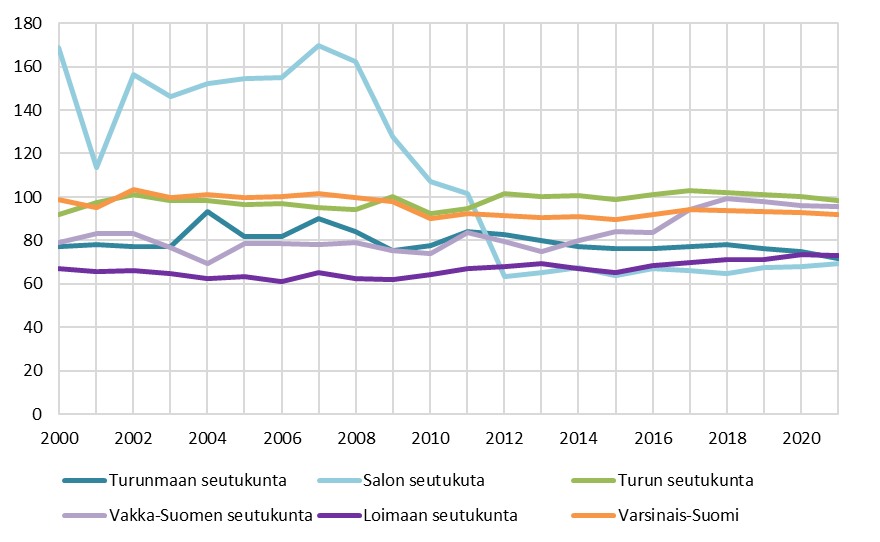 Vuoden 2023 aluerajat Lähde: Tilastokeskus
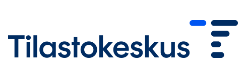